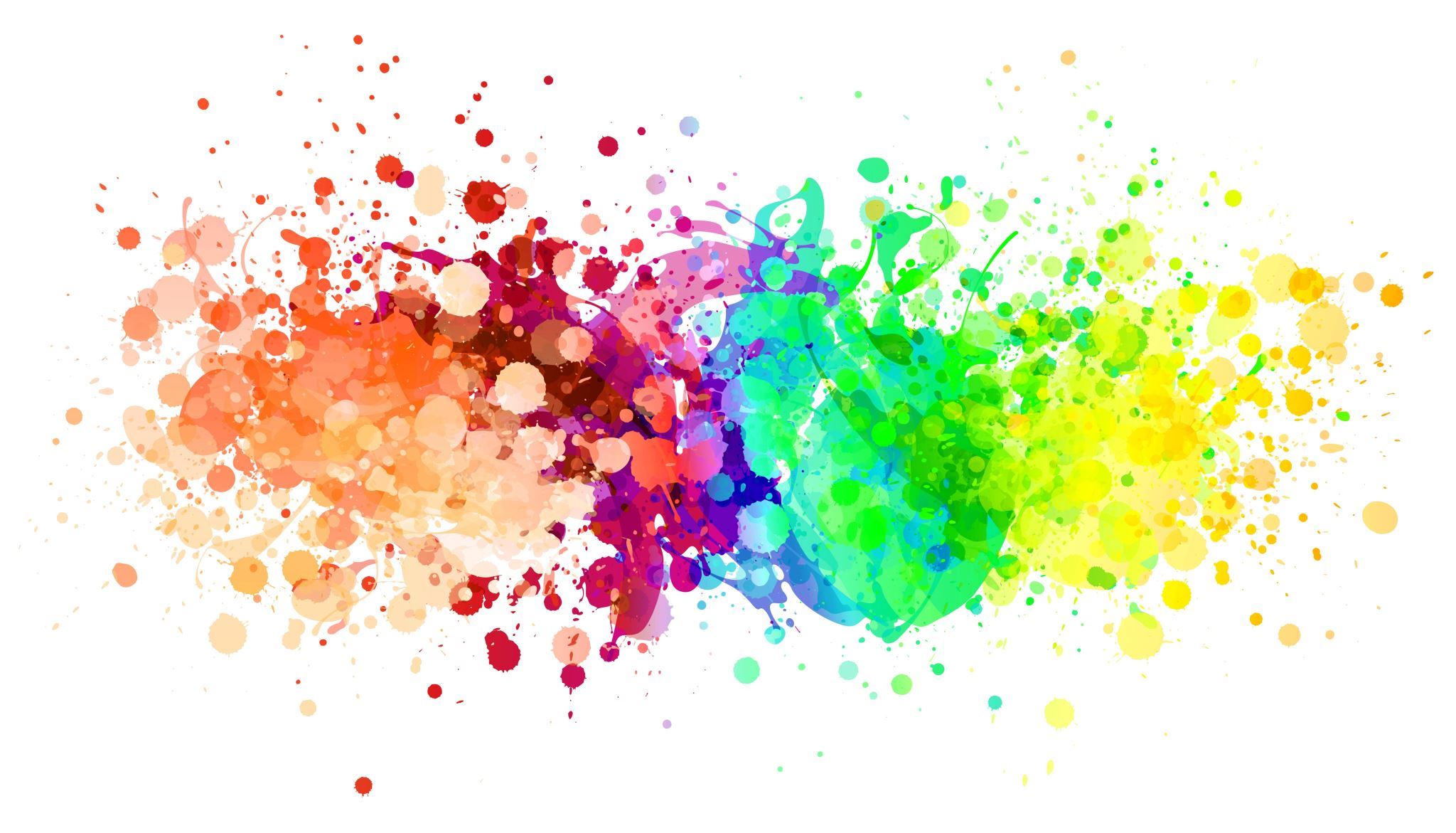 3D BojanjeCvjetna livada
Učiteljica: Blaženka Knežević
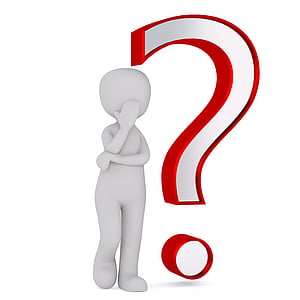 Dobro pogledajte slike koje ću vam projicirati! 

Razlikujete li koja od prikazanih slika je  napravljena na računalu a koje nisu?
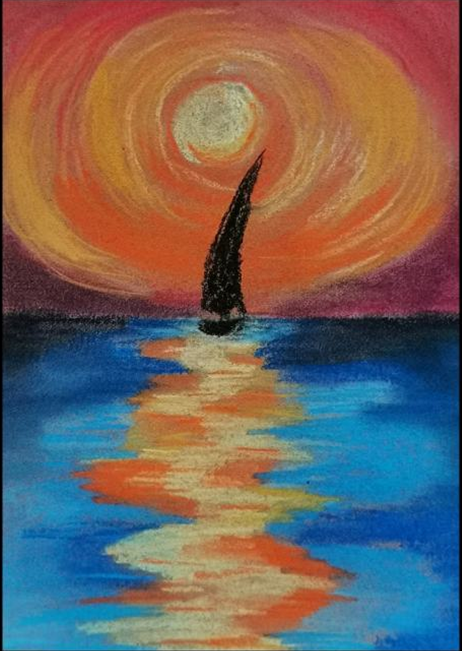 RJEŠENJE
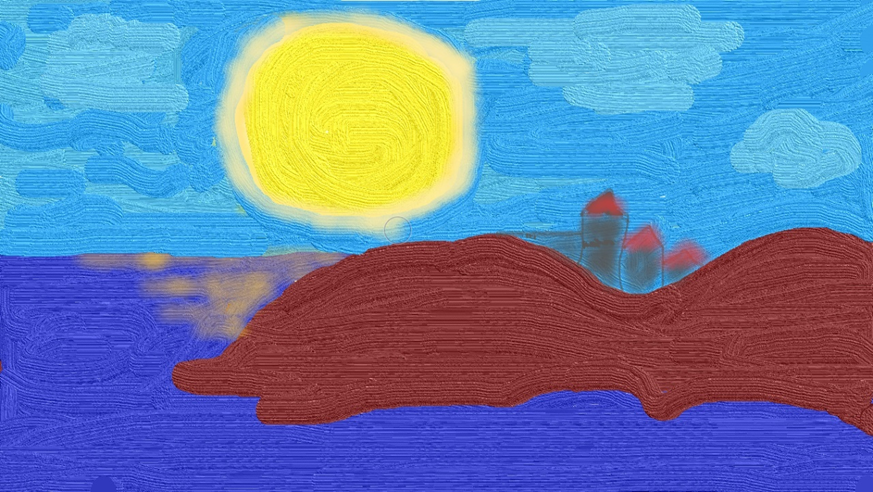 Slika 1  je nacrtana na računalu
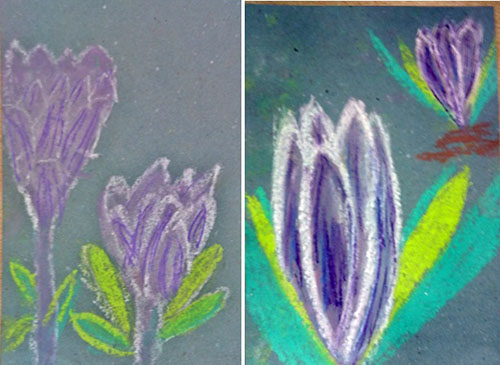 Tijekom dosadašnjeg školovanja susreli ste se s različitim načinima osnovnoga likovnog izražavanja. Ljudi na različite načine izražavaju svoju likovnu kreativnost: olovkom, kistom, bojom, fotografijom…
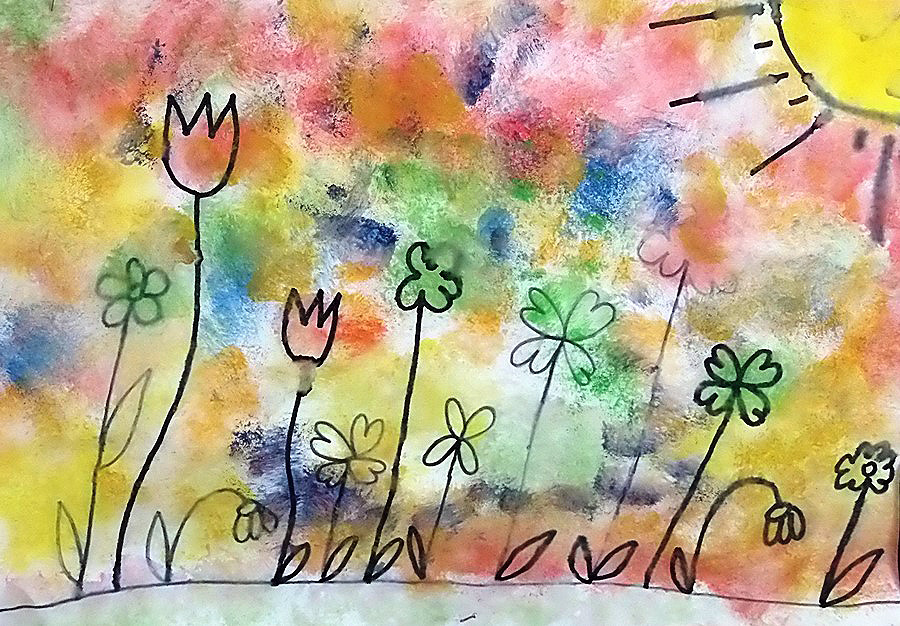 Kako crtati na računalu? Što nam je za to potrebno?
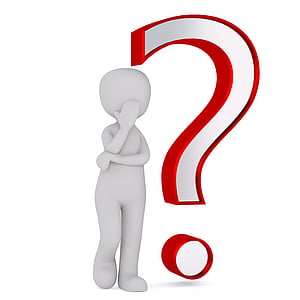 za obradu i uređivanje slika postoje mnogi računalni programi, postupke naučene u 
jednom programu lako možete primijeniti iu nekom drugom programu.
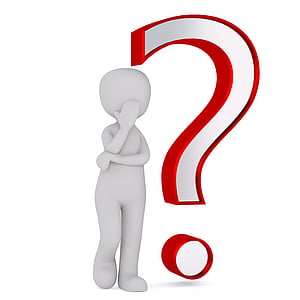 Jeste li već crtali na računalu i koje programe ste koristili?
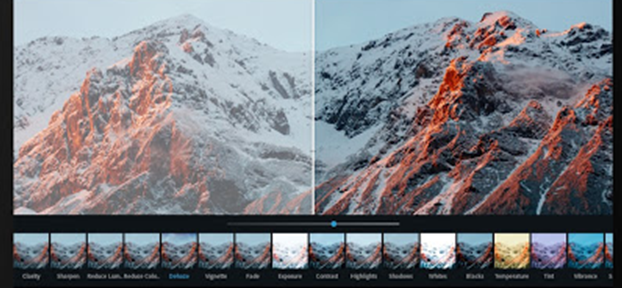 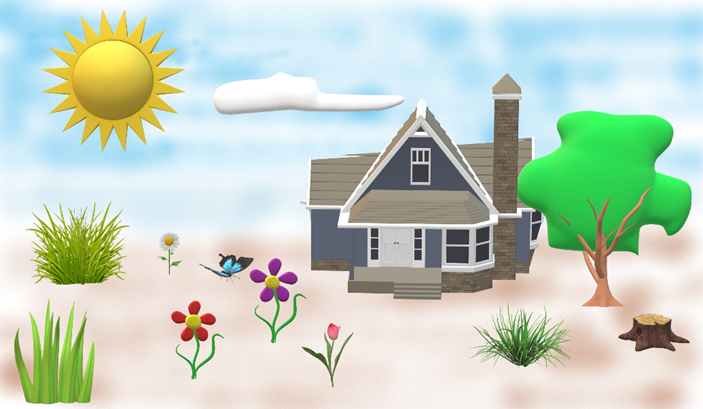 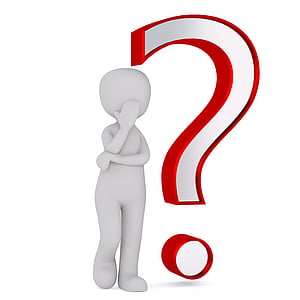 Što mislite, je  li  lakše crtati s pomoću miša 
ili obične olovke i kista?​
Za obradu i kreiranje slika na računalu postoje brojni računalni programi: Paint (Bojanje), Adobe Photoshop Express, Bojanje 3D… 

Mi ćemo danas raditi u programu Bojanje 3D
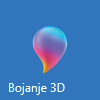 Ikona programa Bojanje 3D​
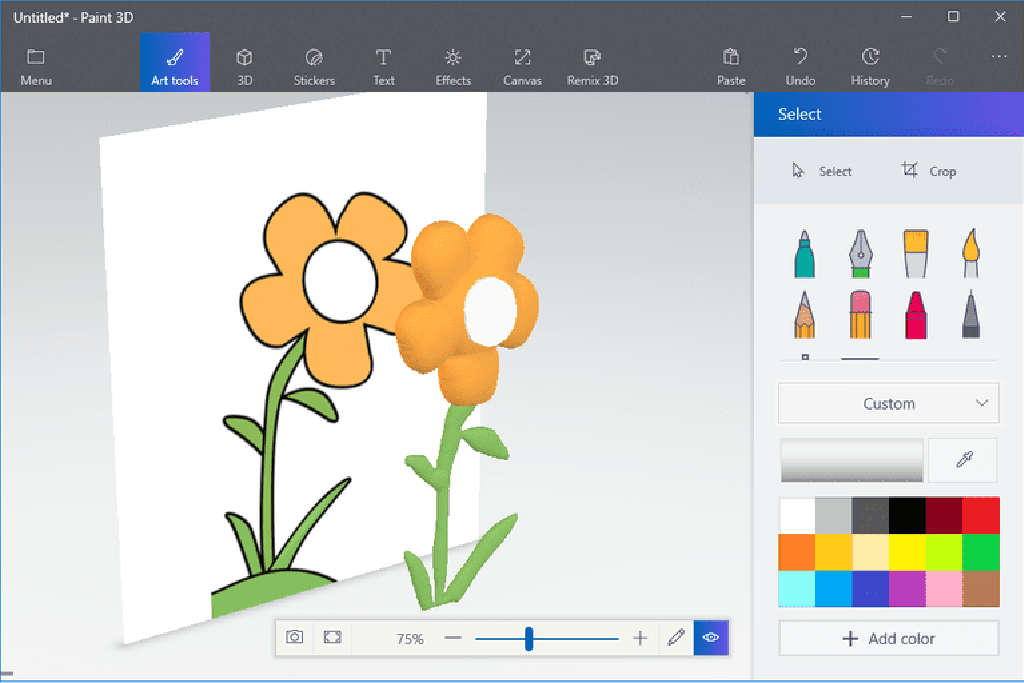 O PROGRAMU
Bojanje 3D (Microsoft Paint 3D) je program operacijskog sustava Windows namijenjen za crtanje, bojanje i uređivanje crteža i slika.
 Uz osnovne umjetničke alate (kistove, olovke, marker, sprej i druge) možemo koristiti 2D i 3D pripremljene oblike, naljepnice, dodavati tekst i efekte. 
3D modele izrađene u programu Bojanje 3D možemo ispisati na 3D pisaču.
Pokretanje programa
Program Bojanje 3D pokrećemo iz izbornika Start lijevim klikom miša na ikonu programa.
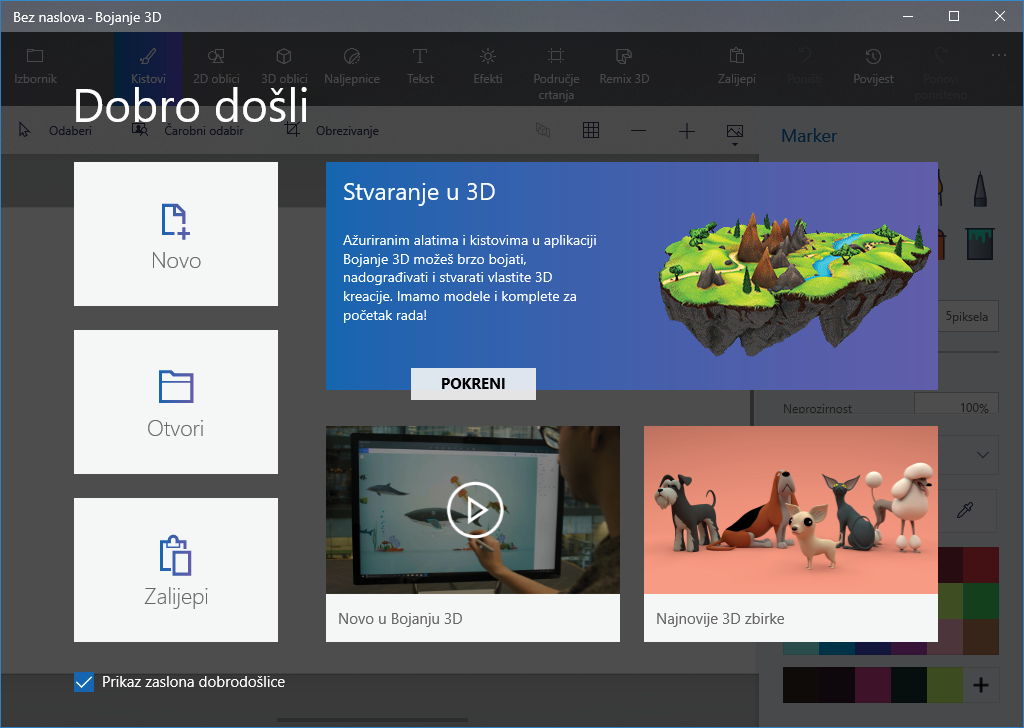 Zadatak  za učenike:
Kliknite na izbornik Novo i započnite s novom slikovnom datotekom.​
Osnovni dijelovi programa
Područje crtanja
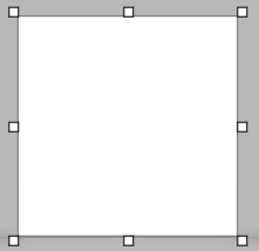 Zadatak za učenike: 
Prije crtanja prilagodite veličinu platna za crtanje. Područje crtanje povećajte na 100% po širini i dužini.
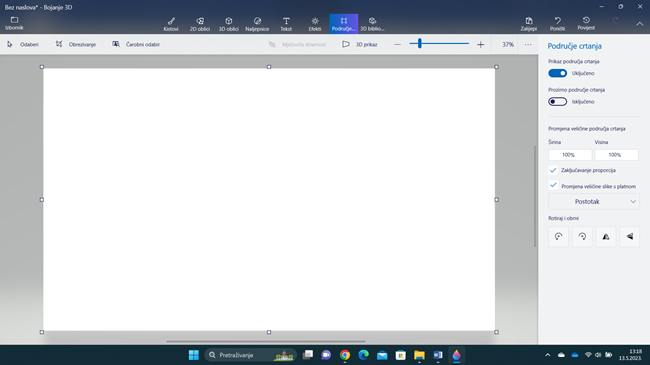 ALATI GUMBA KISTOVI i
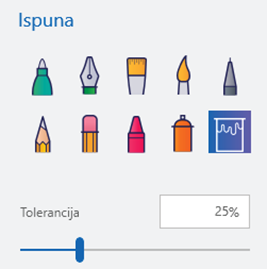 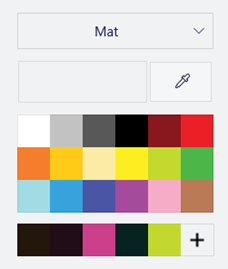 Zadatak: Crtanje umjetničkim alatima
Odaberite nijansu boje i debljinu. Nacrtajte nebo i zemlju/travu korištenjem kista i spreja  kako bi popunili pozadinu slike.
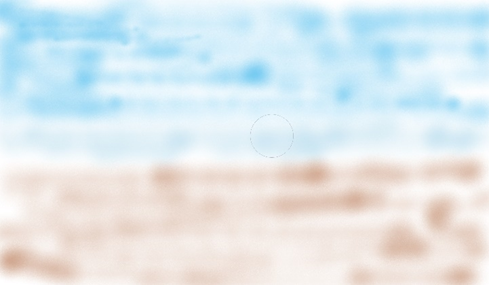 Znate li što znači kratica 3D?
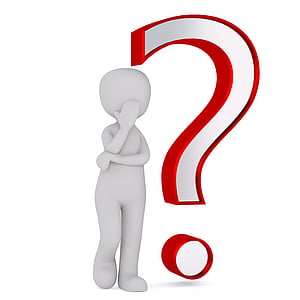 Koja je razlika između 2D i 3D oblika?
Koja je razlika između geometrijskih likova i geometrijskih tijela?
KRUG
KUGLA
3D oblici
Rad s 3D oblicima započinjem odabirom gumba 3D oblici. U oknu 3D oblici odabiremo 3D modele, 3D objekte i 3D skice.
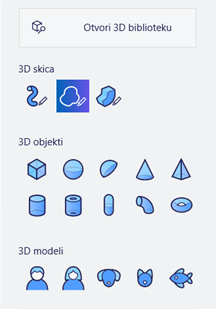 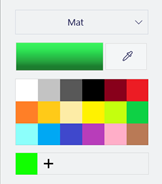 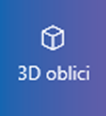 Zadatak za učenike:
Uz pomoć 3 D alata korak po korak nacrtajte cijelu biljku cvijeta. 
Prvo je potrebno nacrtati latice, potom stapku i listove.
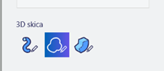 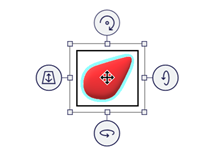 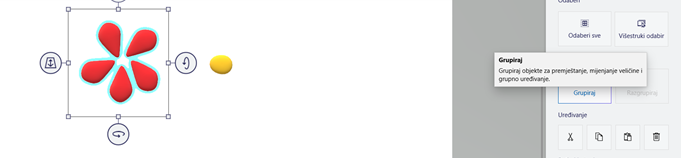 Kopiranje  i  ljepljenje 3D oblika
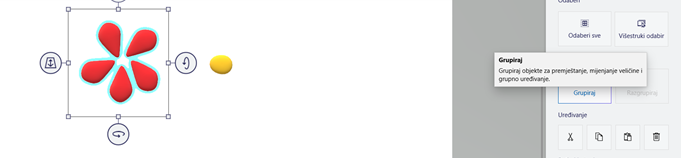 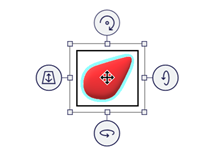 GRUPIRANJE  ELEMENATA
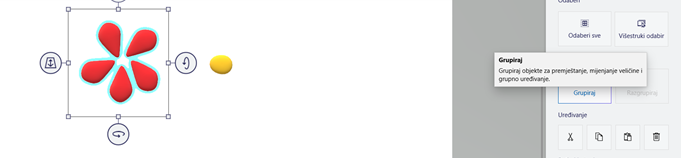 Redoslijed likova, perspektiva
Za određivanje redoslijeda oblika kliknemo na gumb Promjena prikaza te se na taj način prikazuje  izgled perspektive. Rabeći Gumb za promjenu redoslijeda mijenjamo redoslijed objekata na platnu.
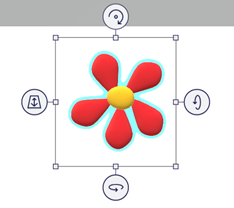 CRTANJE STAPKE I LISTOVA
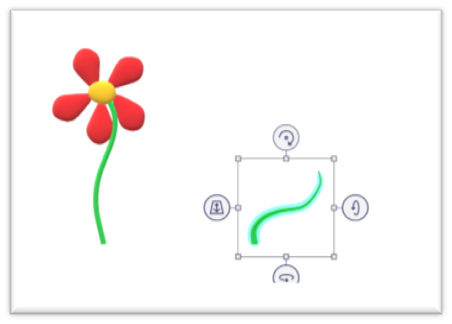 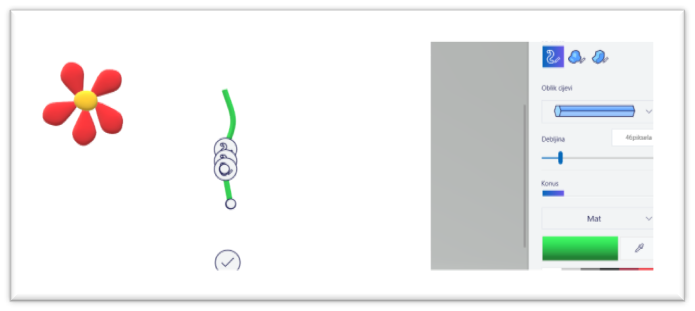 KOPIRANJE I ZRCALJENJE
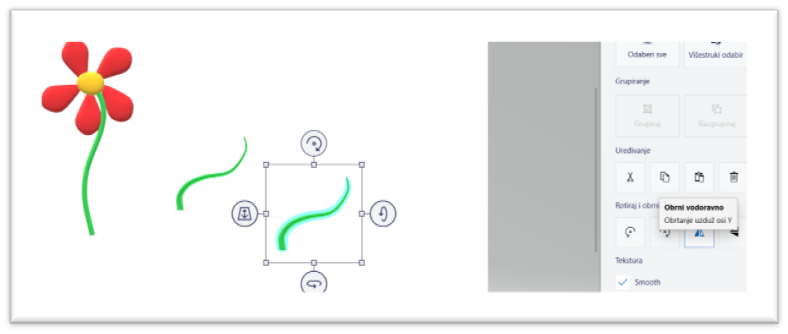 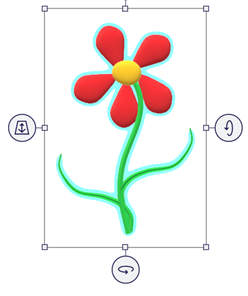 Spremanje i ponovno otvaranje crteža
Spremi, Spremi kao

Crteže spremamo u dobro poznatim slikovnim formatima datoteka .png ili .jpeg

Ukoliko crtež želimo naknadno dovršiti, to možemo učiniti ponovnim otvaranjem našeg projekta. OTVORI
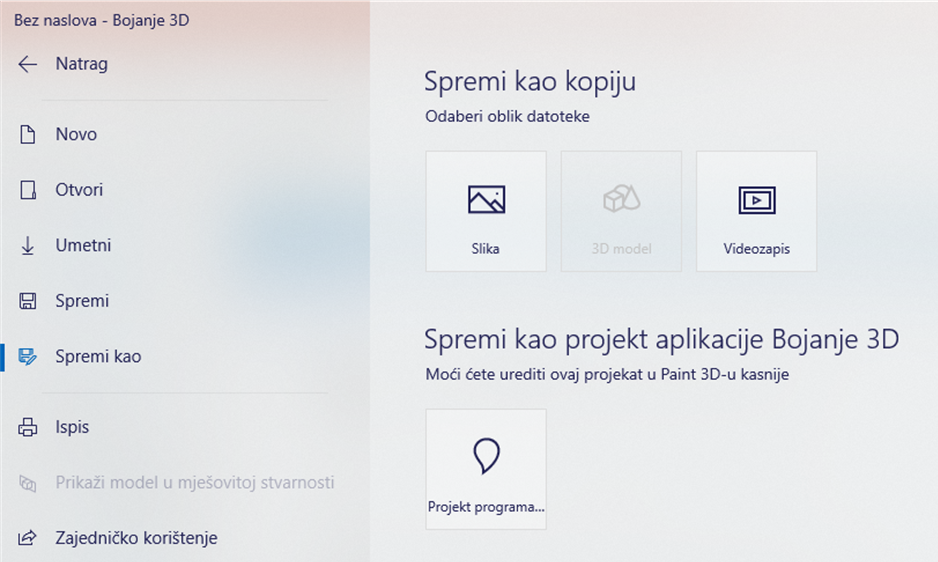 ZADATAK ZA UČENIKE: Gotovi cvijet kopiraj i zalijepi kako bi dobio dva cvijeta. Crtež spremi u mapu Dokumenti u formatu .png Naziv datoteke neka bude: cvjetna_livada
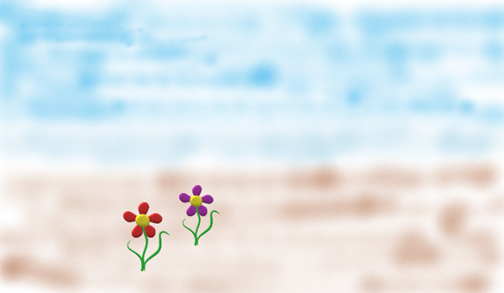 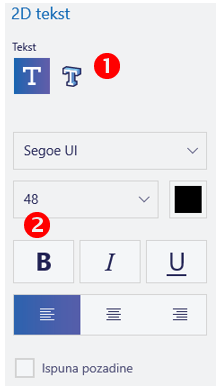 DODAVANJE TEKSTA
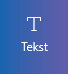 Crtežima možemo dodavati 2D tekst. Nakon uređivanja, tekst postaje dio crteža te ga naknadno nećemo moći mijenjati.
ZADATAK ZA UČENIKE :
U donji  desni kut crteža dodajte tekst u koji ćete upisati svoje ime i prezime, razred. Spremite promjene.
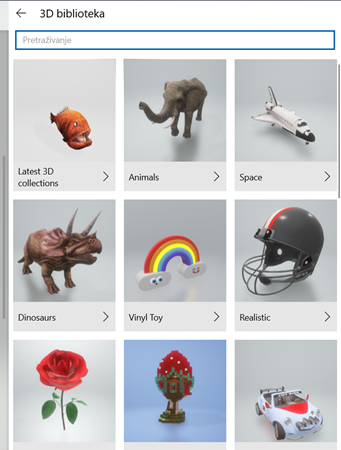 Dodavanje gotovih 3D oblika iz galerije 3D modela
Postojeći popis 3D oblika možemo proširiti dodavanjem još modela iz galerije 3D modela Remix 3D. Modeli su podijeljeni po kategorijama a možemo i pretraživati određene modele upisom traženog pojma u okvir za pretraživanje.
Naslonite se na stolicu, udobno se smjestite i zatvore oči. Pustit ću vam audiosnimku pjesme Vladimira Vidrića, Pejzaž. Tijekom slušanja zamišljajte(vizualizirajte) krajolik koji je opisan u pjesmi. Ovo će vam pomoći  i biti nit vodilja za dovršetak crteža koji smo zajednički započeli.
Poveznica: https://lektire.skole.hr/audio_lektire/pejzaz/
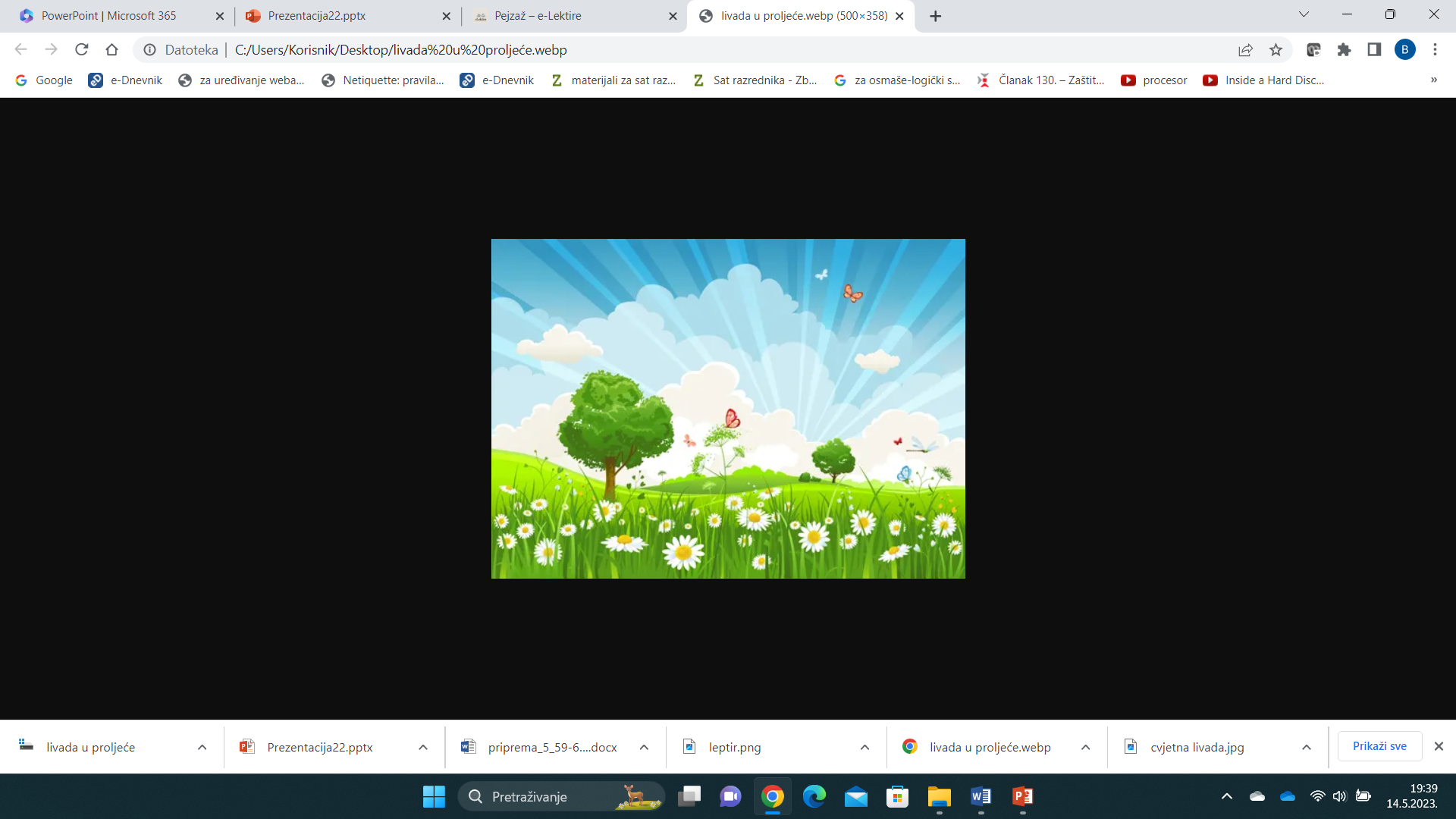 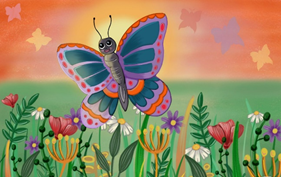 ZADATAK ZA SAMOSTALNI RAD:
Dovrši svoj  rad crtanjem bar još jednog 3D oblika i dodavanjem modela iz galerije 3D modela. Kao pomoć i ideju  u tome koje bi modele koristio/la iz galerije 3D modela i crtao/la svoje vlastite sjeti se stihova koje sam pročitala i pretoči ih u crtež. Prikaži kako zamišljaš prostor iz stihova.  Pusti mašti na volju.  Pri tome pazi  na kompoziciju(međusoban raspored elemenata unutar cjeline), skladan odnos elemenata u prostoru i originalnost uratka. Treba biti pregledan, ugodan oku, zanimljiv.(vidi rubriku)
vrijeme za izradu; (online štoperica)
Spremi svoj crtež u mapu Dokumenti u png formatu. U kanalu informatika na Teamsu nalazi se poveznica na Padlet ploču: https://padlet.com/blazenkaknezevic1/3d-bojanje-radovi-7gbpx4aohntinp06  
Tvoj zadatak je postaviti svoj rad na Padlet ploču.
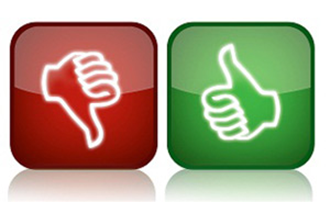 Zadatak za učenike: vršnjačko vrednovanje
Pregledaj sve radove,  odaberi jedan rad za koji misliš da je prema zadanim elementima koji se vrednuju najbolji i najorginalniji.  
Elementi vrednovanja(dati svakom učeniku)
oblikovanje 3D objekata
dodani oblici iz galerije 3D oblika(jesu li prikladni za zadanu temu)
kompozicija(međusoban raspored elemenata 
   unutar cjeline)
rad je oku ugodan, zanimljiv
originalnost uratka
Videoprojekcija za jednostanije gledanje radova: https://padlet.com/blazenkaknezevic1/3d-bojanje-radovi-7gbpx4aohntinp06/slideshow
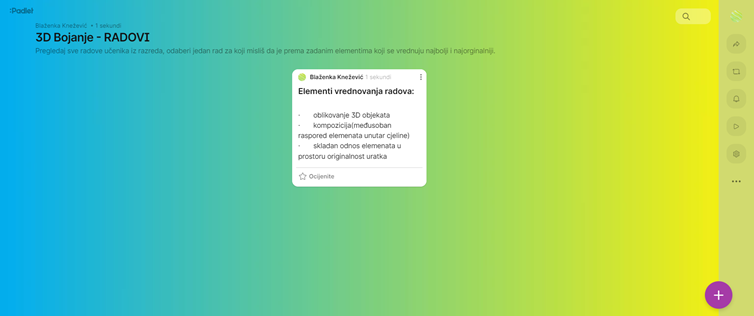 KVIZ
Vrednovanje kao učenje:
Poveznica na kviz u  Genial.ly : 
https://view.genial.ly/645fd70deecdc80018f61026/interactive-content-trivial-quiz-ii

VREDNOVANJE ZA UČENJE: Po izlasku učenici će uzeti post it papirić i nalijepiti ga na smiješka koji najviše odražava učenikovu aktivnost tijekom sata i usvojenost novih sadržaja i vještina.
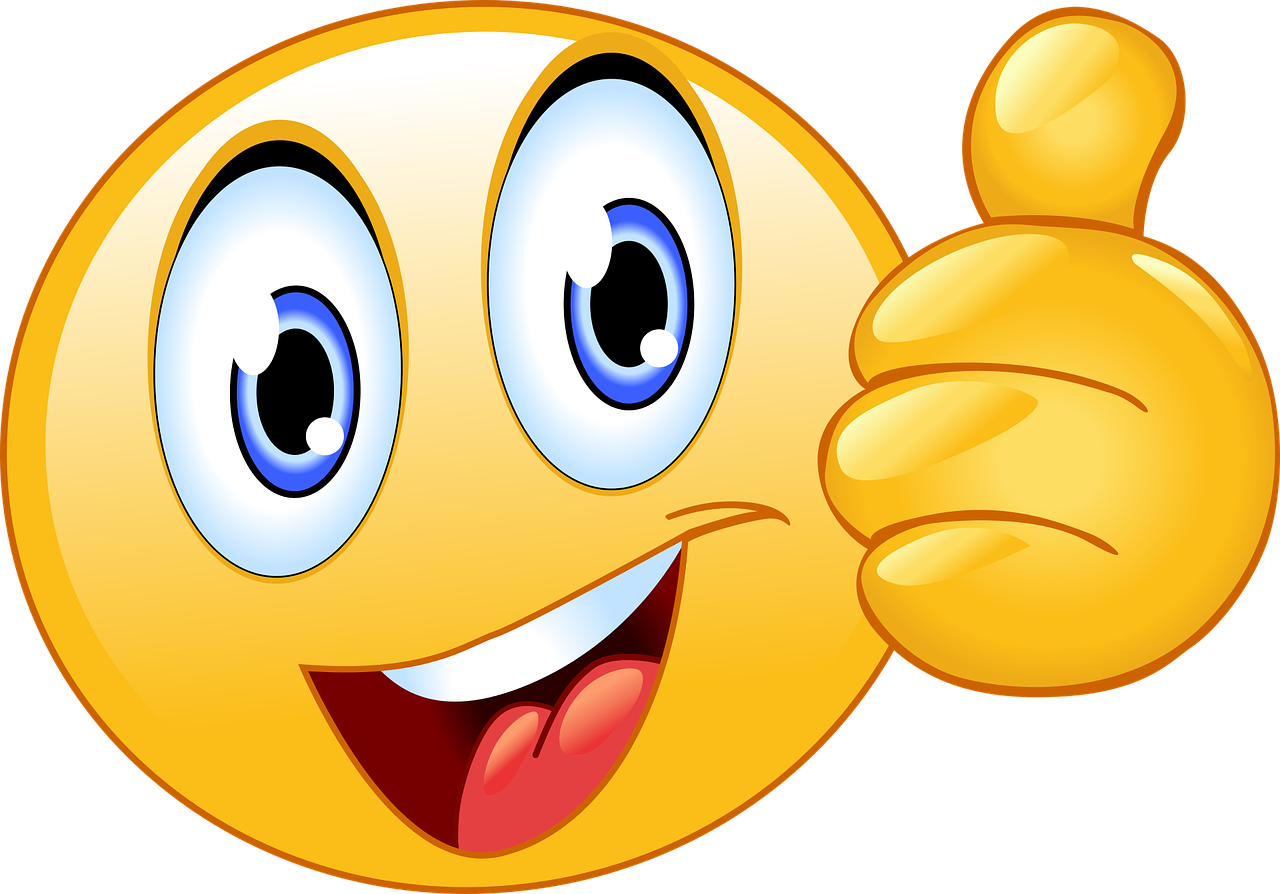 DRAGI UČENICI
HVALA VAM ZA DANAŠNJI DAN.
VIDIMO SE SLIJEDEĆI UTORAK!
Ako ostane vremena-rezervne aktivnosti
Vježbe rastezanja:
https://www.gonoodle.com/videos/NXQArX/wake-up?sourcePage=share&sourcePageType=share&sourceName=share&sourceElement=share